1
10.4.1. Aydınlanma10.4.1.1. Işığın doğası ile ilgili bilgilerin tarihsel süreç içindeki değişimini farkeder.a. Dalga ve tanecik teorisinden bahsedilir, ayrıntılara girilmez.b. Işığın dalga özelliği ile su dalgalarının benzerlikleri vurgulanır.10.4.1.2. Işık şiddeti, ışık akısı ve aydınlanma şiddeti kavramlarını açıklayarak birbirleri ile ilişkilendirir.a. Deney yaparak aydınlanma şiddeti ile ışık şiddeti, uzaklık ve açı arasında ilişki kurulur.b. Işık şiddeti, ışık akısı ve aydınlanma şiddeti kavramları ile ilgili matematiksel işlemlere girilmez.
Merve DÜRİYE BİÇMEN
2
Ders İzlencesi
Önceki dersin tekrarı (Duygu)
Ev aydınlatmasında kullanılan araçlar
Işığın tarihsel süreci
Işık şiddeti
Işık akısı
Aktivite 
Aydınlanma şiddeti
Ev aydınlatmasında kullanılan araçlara dönüş
Günlük hayat örnekleri
Soru çözümü
Ders özeti
3
Aydınlanma
EGER DERSI AKTIF BIR ŞEKILDE TAKIP EDERSENIZ …. GÜNÜN YILDIZI SIZ OLABILIRSINIZ!!
4
Aydınlanma
Aydınlanma
------------------------------
Önceki dersin tekrarı 
Ev aydınlatmasında kullanılan araçlar
Işığın tarihsel süreci
Işık şiddeti
Işık akısı
Aktivite 
Aydınlanma şiddeti
Ev aydınlatmasında kullanılan araçla
Günlük hayat örnekleri
Soru çözümü
Ders özeti
Evimizi aydınlatmak için bir çok araç kullanırız
Peki seçim yaparken neye dikkat etmem gerekir?
5
Aydınlanma – Işığın Doğası
Aydınlanma
------------------------------
Önceki dersin tekrarı 
Ev aydınlatmasında kullanılan araçlar
Işığın tarihsel süreci
Işık şiddeti
Işık akısı
Aktivite 
Aydınlanma şiddeti
Ev aydınlatmasında kullanılan araçla
Günlük hayat örnekleri
Soru çözümü
Ders özeti
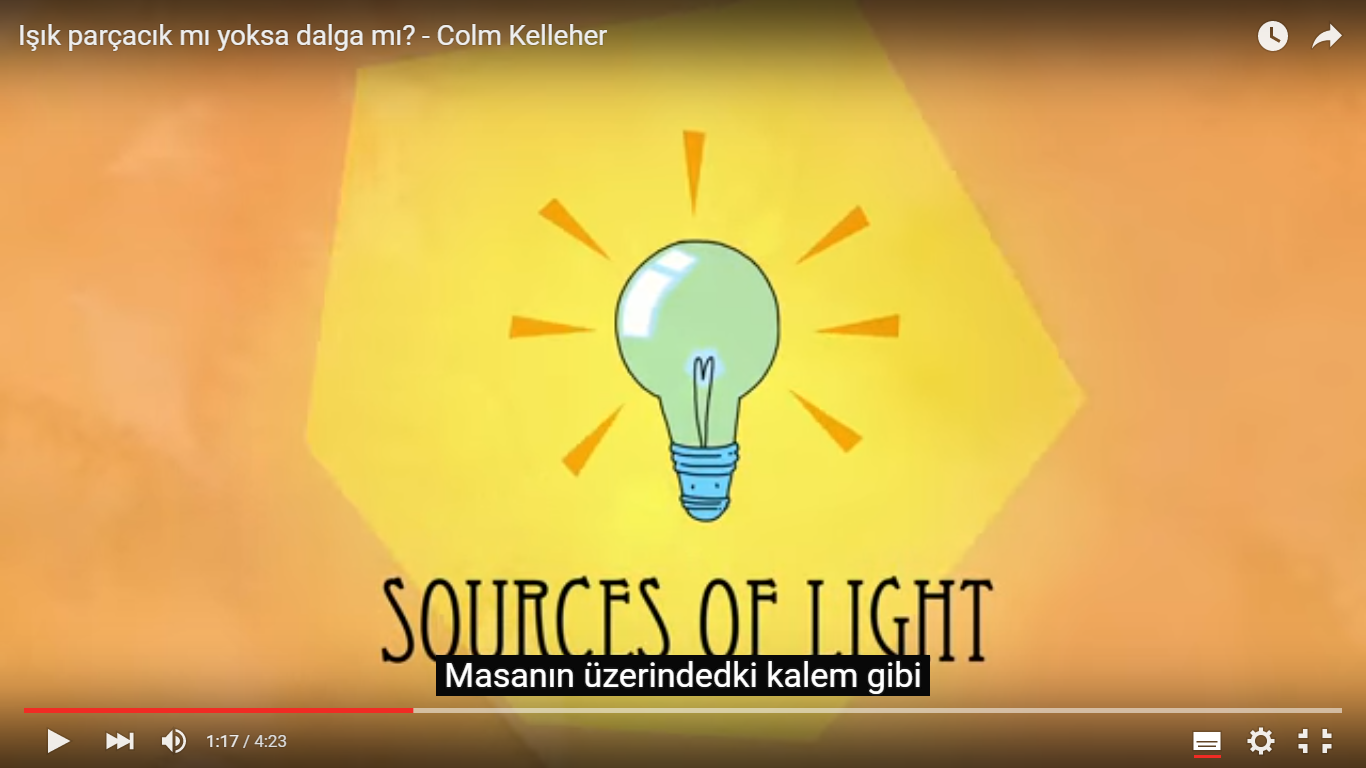 Işık da nedir ? 

Gelin bir video izleyelim

https://www.youtube.com/watch?v=J1yIApZtLos
6
Aydınlanma – Işığın Doğası
Aydınlanma
------------------------------
Önceki dersin tekrarı 
Ev aydınlatmasında kullanılan araçlar
Işığın tarihsel süreci
Işık şiddeti
Işık akısı
Aktivite 
Aydınlanma şiddeti
Ev aydınlatmasında kullanılan araçla
Günlük hayat örnekleri
Soru çözümü
Ders özeti
19. yy dan önce ışık, 
Bakılan cisimden yayılan veya 
Bakılan kişinin gözünden fışkıran bir parçacık sağanağı sanılıyordu. 
Newton, ışığın parçacıklardan oluştuğunu, ışık kaynaklarından yayılan bu parçacıkların göze girererek görme duygusunu oluşturduğunu söylemiştir.
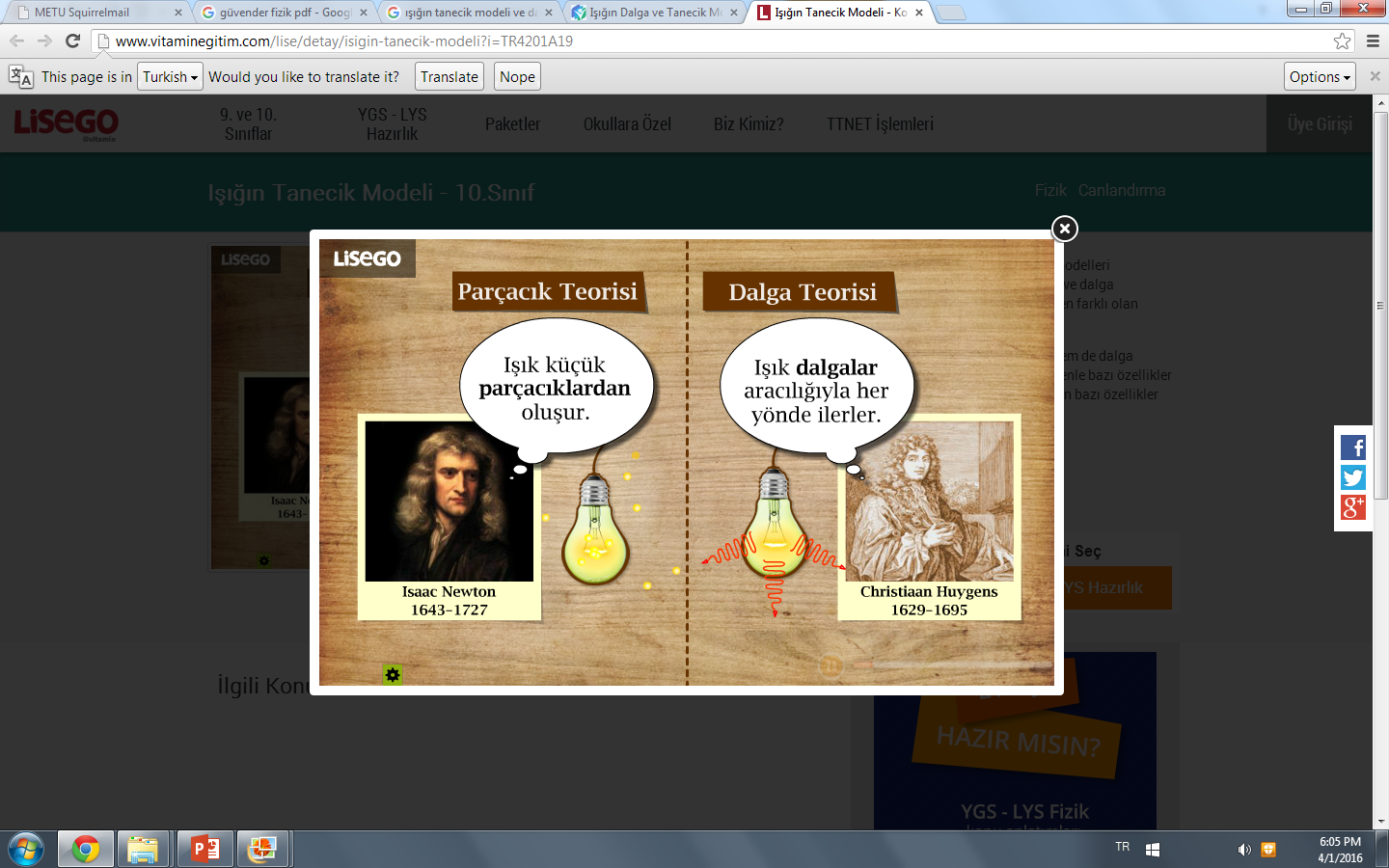 [Speaker Notes: Evet arkadaşlar dalgaları gectıgımız haftalarda işlediniz mekanik dalga neydi? Peki elektromanyetik dalga neydı?
Evet cok güzel elektromanyetik dalgaları 12.sınıfta goreceksınız ama bır kaba taslak uzerınden gecelım bakalım]
7
Aydınlanma – Işığın Doğası
Aydınlanma
------------------------------
Önceki dersin tekrarı 
Ev aydınlatmasında kullanılan araçlar
Işığın tarihsel süreci
Işık şiddeti
Işık akısı
Aktivite 
Aydınlanma şiddeti
Ev aydınlatmasında kullanılan araçla
Günlük hayat örnekleri
Soru çözümü
Ders özeti
Huygens ise ışığın dalga olduğunu söylemiştir. 
Uzun bir süre ışığın dalga olduğu fikri kabul edilmemiştir, çünkü kırılma, yansıma gibi olayları başarılı bir şekilde açıklamasına rağmen, bazı olayları açıklamada yetersiz kalmıştır.
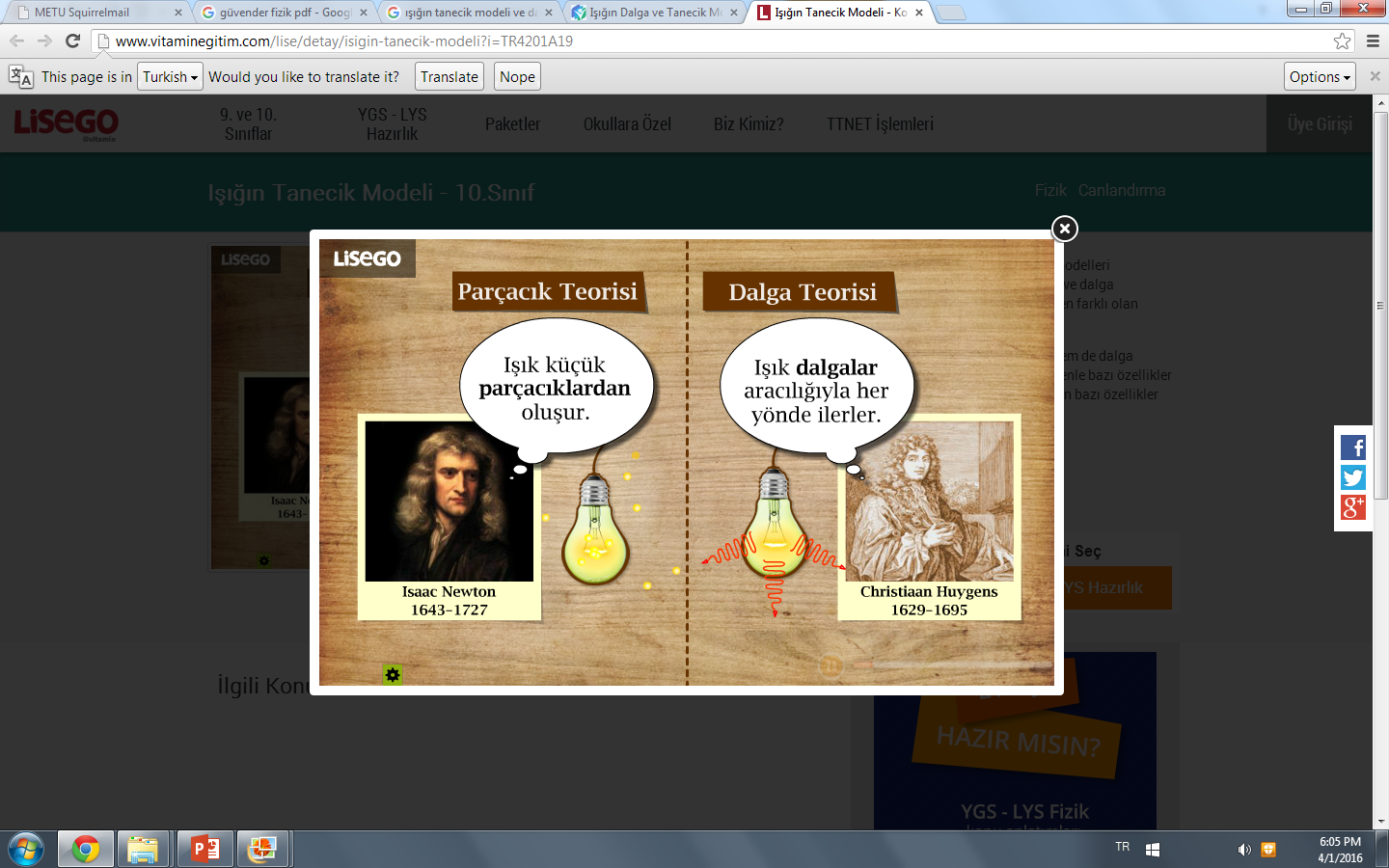 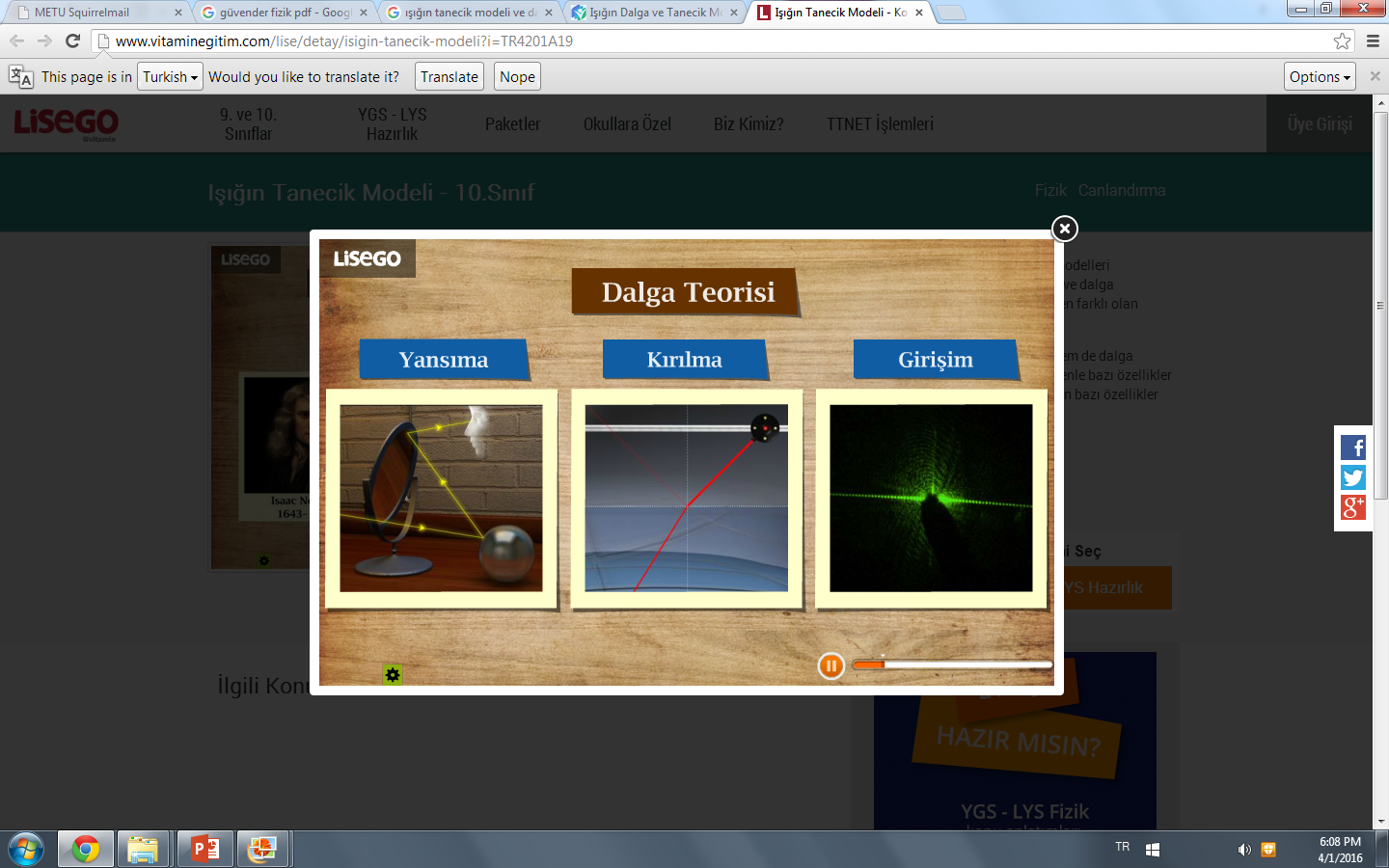 8
Aydınlanma – Işığın Doğası
Aydınlanma
------------------------------
Önceki dersin tekrarı 
Ev aydınlatmasında kullanılan araçlar
Işığın tarihsel süreci
Işık şiddeti
Işık akısı
Aktivite 
Aydınlanma şiddeti
Ev aydınlatmasında kullanılan araçla
Günlük hayat örnekleri
Soru çözümü
Ders özeti
1801’de Thomas Young ışığın dalga teorisini doğrulayan ilk açık deneyini yaptı. 
1900lü yıllara gelindiğinde dalga modelinin de tek başına yeterli olmadığı açıkca anlaşıldı.
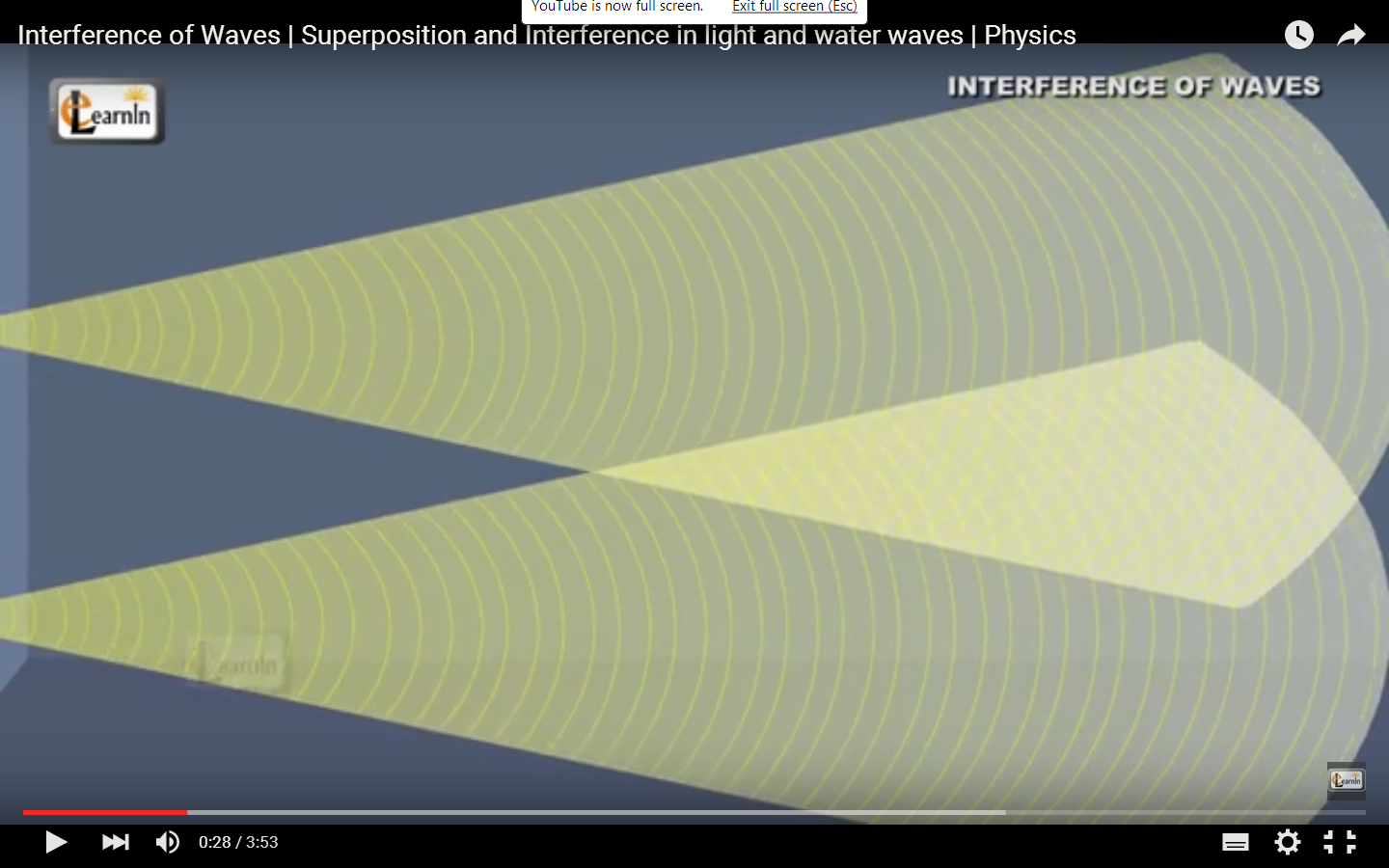 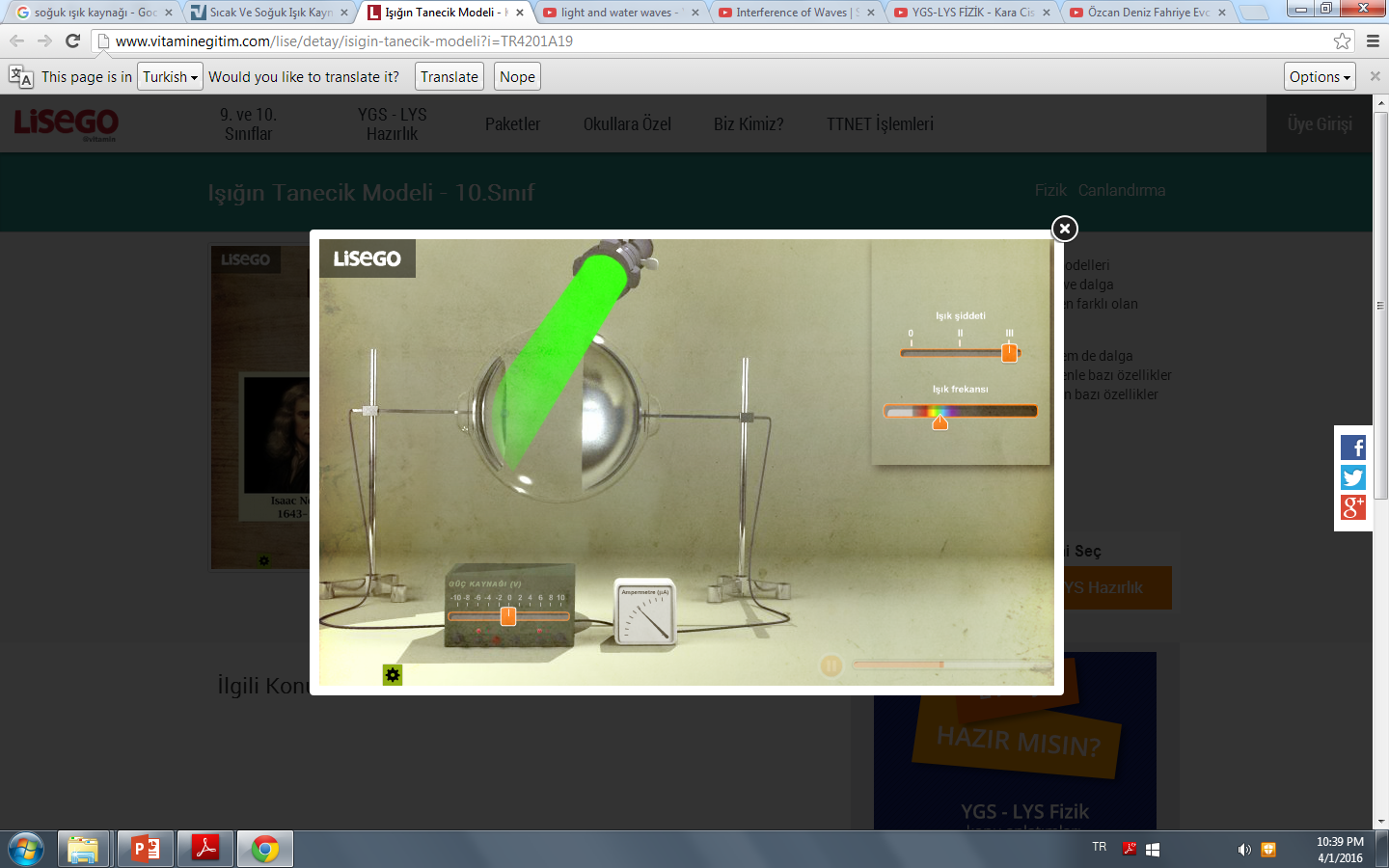 Girişim olayı
Fotoelektrik etki
9
Aydınlanma – Işığın Doğası
Aydınlanma
------------------------------
Önceki dersin tekrarı 
Ev aydınlatmasında kullanılan araçlar
Işığın tarihsel süreci
Işık şiddeti
Işık akısı
Aktivite 
Aydınlanma şiddeti
Ev aydınlatmasında kullanılan araçla
Günlük hayat örnekleri
Soru çözümü
Ders özeti
Işık, elektromanyetik spektrumdaki tüm dalgalara verilen isimdir.
Mesela radyo dalgaları gözümüzle algılayamadığımız ışıklardandır. 
Kırmızıdan mora kadar olan ışıklara ise görünür ışık denir.

Peki, görünür ışık elektromanyetik spektrumun yüzde kaçını oluşturur?
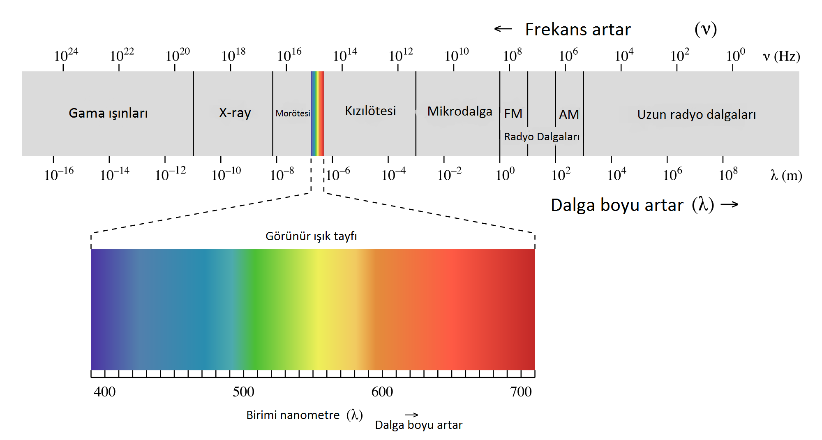 10
Elektromanyetik dalga spektrumu
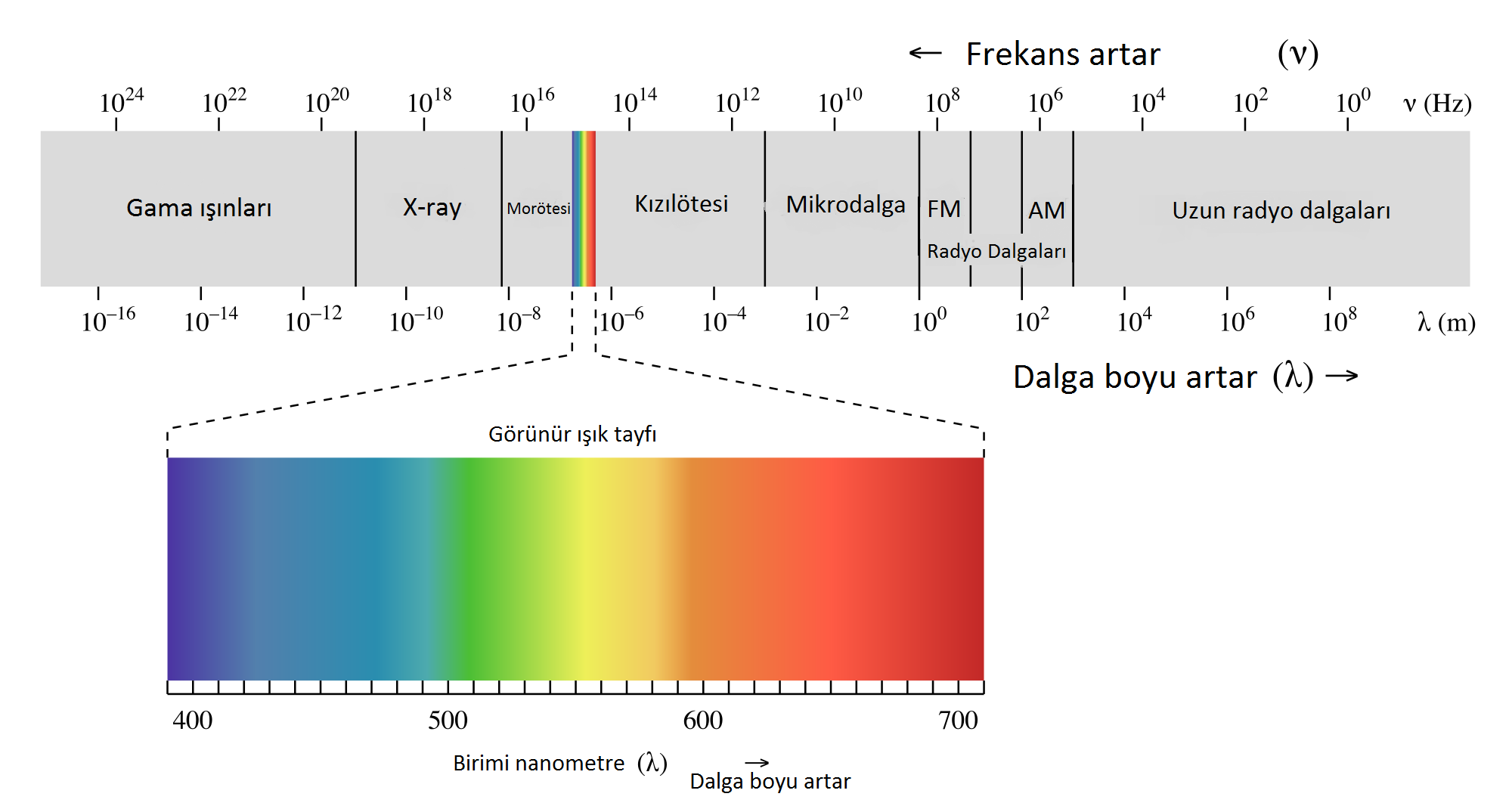 Peki tüm ışık dalgalarının hızı ?

Sabittir, değişmez ve saniyede 300,000 km’dir
11
Aydınlanma – Işığın Doğası
Sadece tanecik modeli
Hem tanecik hem de dalga modeli
Sadece dalga modeli
Işığın basıncı 
Aydınlanma 
Işığın yansıması
Işığın kırılması
Gölge ve yarı gölge oluşumu
Siyah cisim ışıması
Fotoelektrik olay
Compton olayı
Işığın renklerine ayrılması 
Girişim
Kırınım



Isığın aynı anda hem kırılması hem de yansıması
Işığın birbiri içinden bozulmadan geçmesi
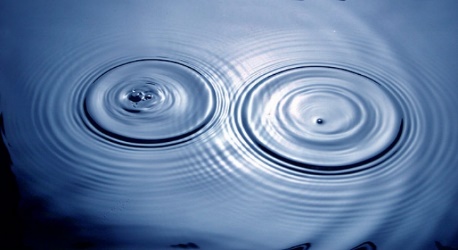 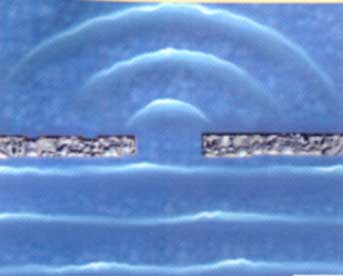 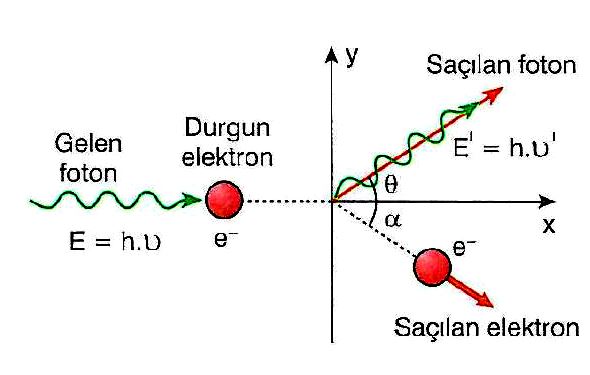 12
Aydınlanma – Işığın Doğası
Işık veren nesneler
Işık vermeyen nesneler
Kendi görünür ışıklarını kendileri üretip etrafa yayan nesnelerdir. Güneş, yıldızlar, ampuller, televizyon ekranları bunlara örnektir.
Kendi görünür ışıklarını kendileri üretmeyen nesnelerdir. Bu nesneler bir kaynaktan aydınlatıldığı için onları görürüz. Ay, bu tür nesnelere bir örnektir.
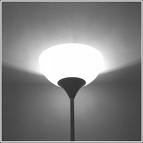 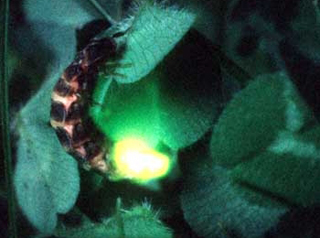 13
Hatırlayalım
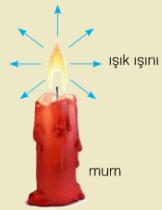 Işığın nasıl yayıldığını fark etiniz mi?
Aydınlanma
------------------------------
Önceki dersin tekrarı 
Ev aydınlatmasında kullanılan araçlar
Işığın tarihsel süreci
Işık şiddeti
Işık akısı
Aktivite 
Aydınlanma şiddeti
Ev aydınlatmasında kullanılan araçla
Günlük hayat örnekleri
Soru çözümü
Ders özeti
Işık, her yöne ve aynı ortamda  bir doğru boyunca yayılır.


Su dalgalarında yayılma doğrultusunu göstermek için dalga öncülleri kullanırken ışıkta dalga öncüllerine dik olan ışınlar kullanılır. Her iki gösterim de bir modeldir.
14
Hatırlayalım
Aydınlanma
------------------------------
Önceki dersin tekrarı 
Ev aydınlatmasında kullanılan araçlar
Işığın tarihsel süreci
Işık şiddeti
Işık akısı
Aktivite 
Aydınlanma şiddeti
Ev aydınlatmasında kullanılan araçla
Günlük hayat örnekleri
Soru çözümü
Ders özeti
Kırmızı çizgiler dalga öncüllerini

Siyah oklar ışın modellerini

    gösterir.
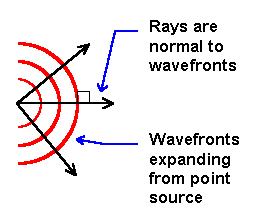 Işınlar, dalga öncüllerine diktir.
Dalga öncülleri kaynaktan çembersel olarak genişliyor.
15
Hatırlayalım
Dalga öncülleri modellerini ışın modeline çevirebilir misiniz?
Aydınlanma
------------------------------
Önceki dersin tekrarı 
Ev aydınlatmasında kullanılan araçlar
Işığın tarihsel süreci
Işık şiddeti
Işık akısı
Aktivite 
Aydınlanma şiddeti
Ev aydınlatmasında kullanılan araçla
Günlük hayat örnekleri
Soru çözümü
Ders özeti
16
Aydınlanma – Işığın Doğası
Su dalgaları
Işığın dalga modeli
Hem enine hem de boyuna dalgalardır. 
Mekanik dalgalardır.
Işık dalgası enine dalgalardır.
Elektromanyetik dalgalardır
Işık dalgası,
Su dalgasının gösterdiği bütün özellikleri istinasız gösterir.

Bunlar nelerdir?
17
Aydınlanma – Işığın Doğası
Aydınlanma
------------------------------
Önceki dersin tekrarı 
Ev aydınlatmasında kullanılan araçlar
Işığın tarihsel süreci
Işık şiddeti
Işık akısı
Aktivite 
Aydınlanma şiddeti
Ev aydınlatmasında kullanılan araçla
Günlük hayat örnekleri
Soru çözümü
Ders özeti
ANLAŞILMAYAN BİR YER VAR MI?
18
Aydınlanma – Işığın Doğası
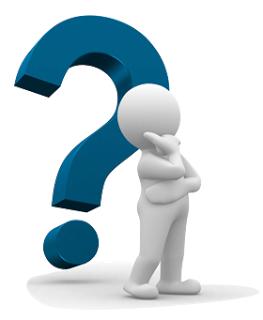 NELER OĞRENDİK?
Işığı ve yapısını anladık.
O halde şimdi ışığı nasıl ölçebileceğimize bakalım.
19
Aydınlanma – Işık Şiddeti
Mumun çevreye verdiği ışıkla ampulün verdiği ışığı karşılaştıralım. Hangisi daha şiddetli ışık verir?
Aydınlanma
------------------------------
Önceki dersin tekrarı 
Ev aydınlatmasında kullanılan araçlar
Işığın tarihsel süreci
Işık şiddeti
Işık akısı
Aktivite 
Aydınlanma şiddeti
Ev aydınlatmasında kullanılan araçla
Günlük hayat örnekleri
Soru çözümü
Ders özeti
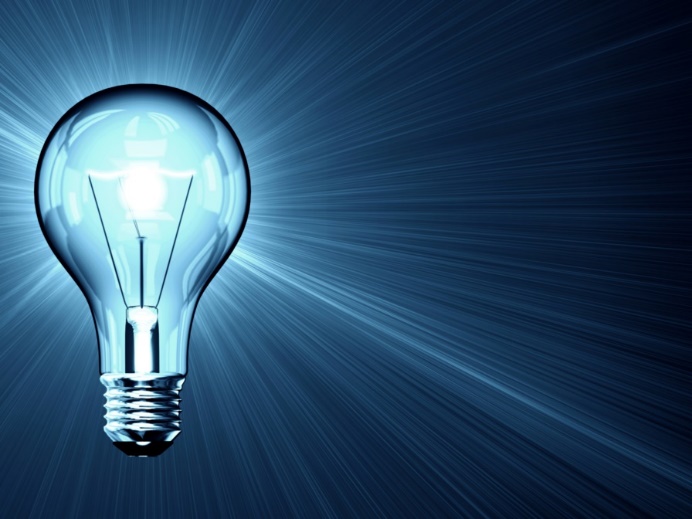 Ampülün ışık şiddeti daha büyüktür.
20
Aydınlanma – Işık Şiddeti
Aydınlanma
------------------------------
Önceki dersin tekrarı 
Ev aydınlatmasında kullanılan araçlar
Işığın tarihsel süreci
Işık şiddeti
Işık akısı
Aktivite 
Aydınlanma şiddeti
Ev aydınlatmasında kullanılan araçla
Günlük hayat örnekleri
Soru çözümü
Ders özeti
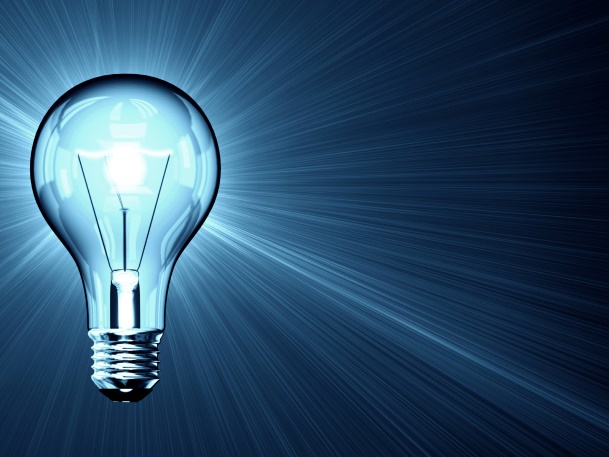 Ampul ile mumun ışık şiddetleri farklıdır. 
Bir ışık kaynağının birim zamanda yaydığı ışık enerjisine ışık şiddeti denir.
Işık şiddetinin birimi candela’dır ve cd ile gösterilir.
Işık şiddeti, I ile gösterilir.
21
Aydınlanma – Işık Şiddeti
Aydınlanma
------------------------------
Önceki dersin tekrarı 
Ev aydınlatmasında kullanılan araçlar
Işığın tarihsel süreci
Işık şiddeti
Işık akısı
Aktivite 
Aydınlanma şiddeti
Ev aydınlatmasında kullanılan araçla
Günlük hayat örnekleri
Soru çözümü
Ders özeti
Işık şiddeti bir kaynağın parlaklığıyla ilgilidir.

Mesela 
40 watt’lık bir ampul, 35 cd şiddetindedir. 
100 watt’lık bir ampulün ışık şiddeti 130 cd’dır. 
40 watt’lık bir floresan lambanın ışık şiddeti 200 cd’dır.
35 cd/ 40 watt     = 0,875 cd/W

130 cd/ 100 watt = 1,3 cd/W

200 cd/ 40 watt   = 5 cd/W
Hangi ışık kaynağı daha verimlidir?
[Speaker Notes: A common 40 watt lamp gives about 35 cd. 
A 100 watt lamp gives visible light intensity of about 130cd. 
A 40 watt fluorescent lamp gives about 200 cd of visible light intensity.]
22
Aydınlanma – Işık Akısı
Aydınlanma
------------------------------
Önceki dersin tekrarı 
Ev aydınlatmasında kullanılan araçlar
Işığın tarihsel süreci
Işık şiddeti
Işık akısı
Aktivite 
Aydınlanma şiddeti
Ev aydınlatmasında kullanılan araçla
Günlük hayat örnekleri
Soru çözümü
Ders özeti
İki ışık kaynağının karşına, dik olacak şekilde, birer kitap koydum. 
Hangi kitap daha fazla aydınlanır?
23
Aydınlanma – Işık Akısı
Aydınlanma
------------------------------
Önceki dersin tekrarı 
Ev aydınlatmasında kullanılan araçlar
Işığın tarihsel süreci
Işık şiddeti
Işık akısı
Aktivite 
Aydınlanma şiddeti
Ev aydınlatmasında kullanılan araçla
Günlük hayat örnekleri
Soru çözümü
Ders özeti
Işık akısı
Evet kitap örneğinde, 
ışık kaynaklarından çıkıp dik olarak kitaba çarpan ışık ışınlarının miktarına ışık akısı deniyor.

Işık akısının sembolü Φ
birimi uluslararası SI birim sisteminde lümen (lm) dir.
24
Aydınlanma – Işık Akısı
Bir Lümen; yarıçapı 1 m olan kürenin merkezine konmuş ışık şiddeti 1 cd olan kaynağın kürenin yüzeyi üzerindeki 1 m2 lik alana gelen ışık akısıdır.
25
Aydınlanma – Işık Akısı
1400 AnsiLümen - 3,500 TL
100 AnsiLümen - 700 TL
Ansi: American National Standarts Instıtute
26
Aydınlanma – Aydınlanma Şiddeti
Aydınlanma
------------------------------
Önceki dersin tekrarı 
Ev aydınlatmasında kullanılan araçlar
Işığın tarihsel süreci
Işık şiddeti
Işık akısı
Aktivite 
Aydınlanma şiddeti
Ev aydınlatmasında kullanılan araçla
Günlük hayat örnekleri
Soru çözümü
Ders özeti
Peki;

Aynı ışık kaynağının karşına, aynı büyüklükteki kitapları aşağıdaki gibi yerleştirdim. Hangi kitap daha fazla aydınlanır? 
Peki kitabı büyütürsem ne olur?
27
Aydınlanma – Aydınlanma Şiddeti
Aydınlanma
------------------------------
Önceki dersin tekrarı 
Ev aydınlatmasında kullanılan araçlar
Işığın tarihsel süreci
Işık şiddeti
Işık akısı
Aktivite 
Aydınlanma şiddeti
Ev aydınlatmasında kullanılan araçla
Günlük hayat örnekleri
Soru çözümü
Ders özeti
Birim yüzeye düşen ışık akısı miktarına da aydınlanma şiddeti denir. 

Aydınlanma şiddeti E ile gösterilir ve birimi SI birim sisteminde lüks (lx) tür
28
Aydınlanma – Aydınlanma Şiddeti
29
Aydınlanma – Aydınlanma Şiddeti
Aydınlanma
------------------------------
Önceki dersin tekrarı 
Ev aydınlatmasında kullanılan araçlar
Işığın tarihsel süreci
Işık şiddeti
Işık akısı
Aktivite 
Aydınlanma şiddeti
Ev aydınlatmasında kullanılan araçla
Günlük hayat örnekleri
Soru çözümü
Ders özeti
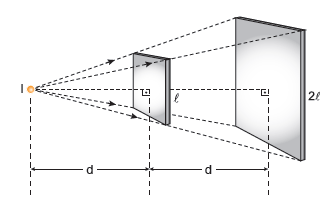 30
Aydınlanma – Aydınlanma Şiddeti
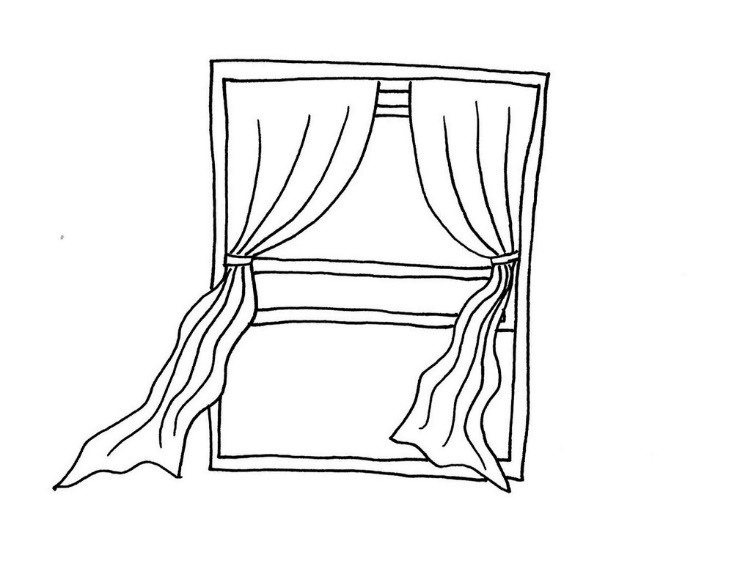 Aydınlanma
------------------------------
Önceki dersin tekrarı 
Ev aydınlatmasında kullanılan araçlar
Işığın tarihsel süreci
Işık şiddeti
Işık akısı
Aktivite 
Aydınlanma şiddeti
Ev aydınlatmasında kullanılan araçla
Günlük hayat örnekleri
Soru çözümü
Ders özeti
Aydınlanma şiddeti nasıl aklımızda kalır?

Evimizin penceresini ve oradan 1 saniyede
içeri girmek isteyen rüzgar miktarını düşünelim!

Rüzgar daha şiddetli olursa 
Eve giren hava da o kadar çok olur 

Pencere rüzgara paralel olsa ne değişirdi?
31
Aydınlanma
BU NOKTALARA DİKKAT EDELİM
Bir ışık kaynağının karşısına dik olarak konulan yüzeye birim zamanda
çarpan ışık ışınlarının miktarına ışık akısı denir.
Bir ışık kaynağının birim zamanda yaydığı ışık enerjisine ışık şiddeti denir.
Birim yüzeye düşen ışık akısı 
miktarına da aydınlanma 
şiddeti denir.
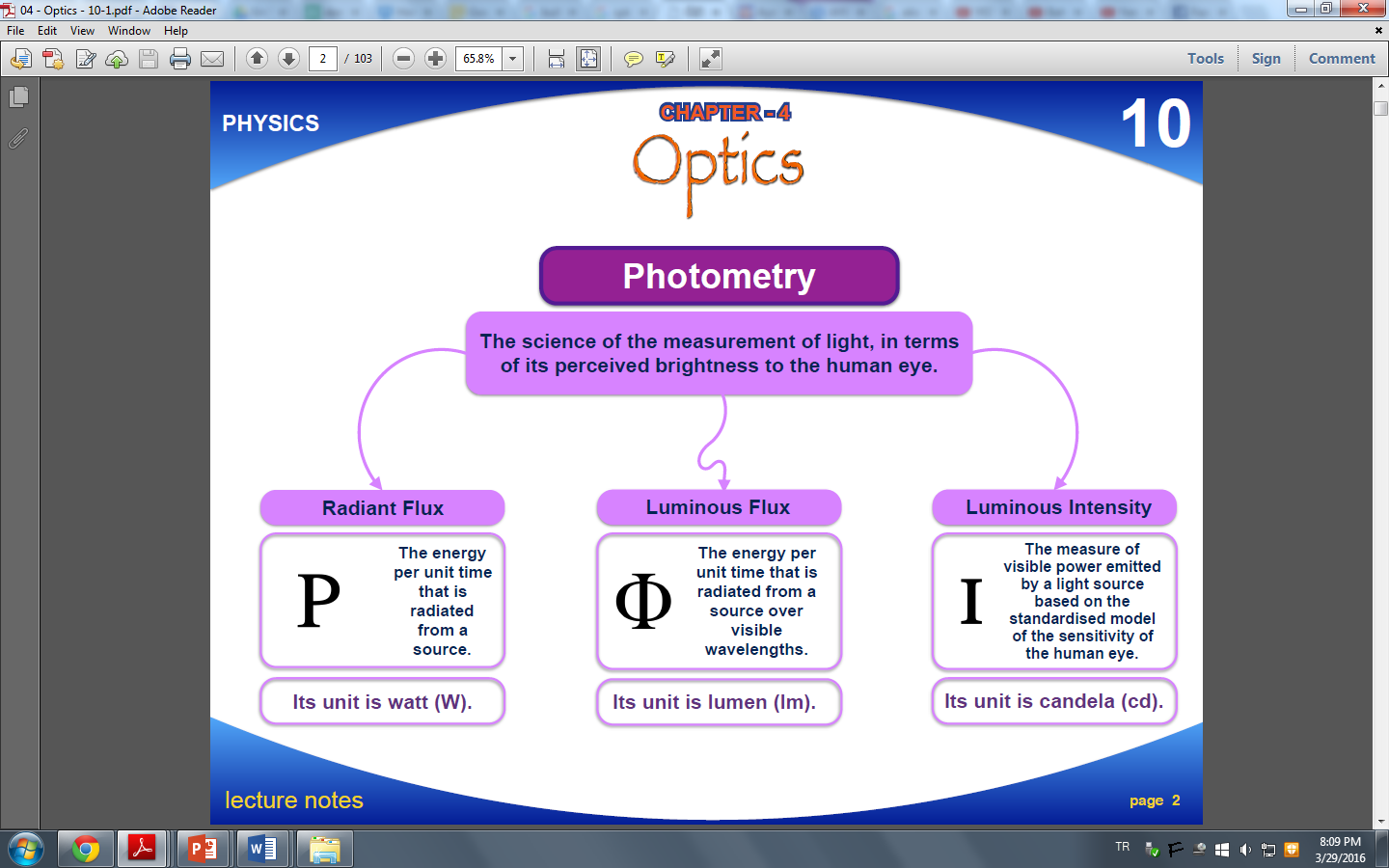 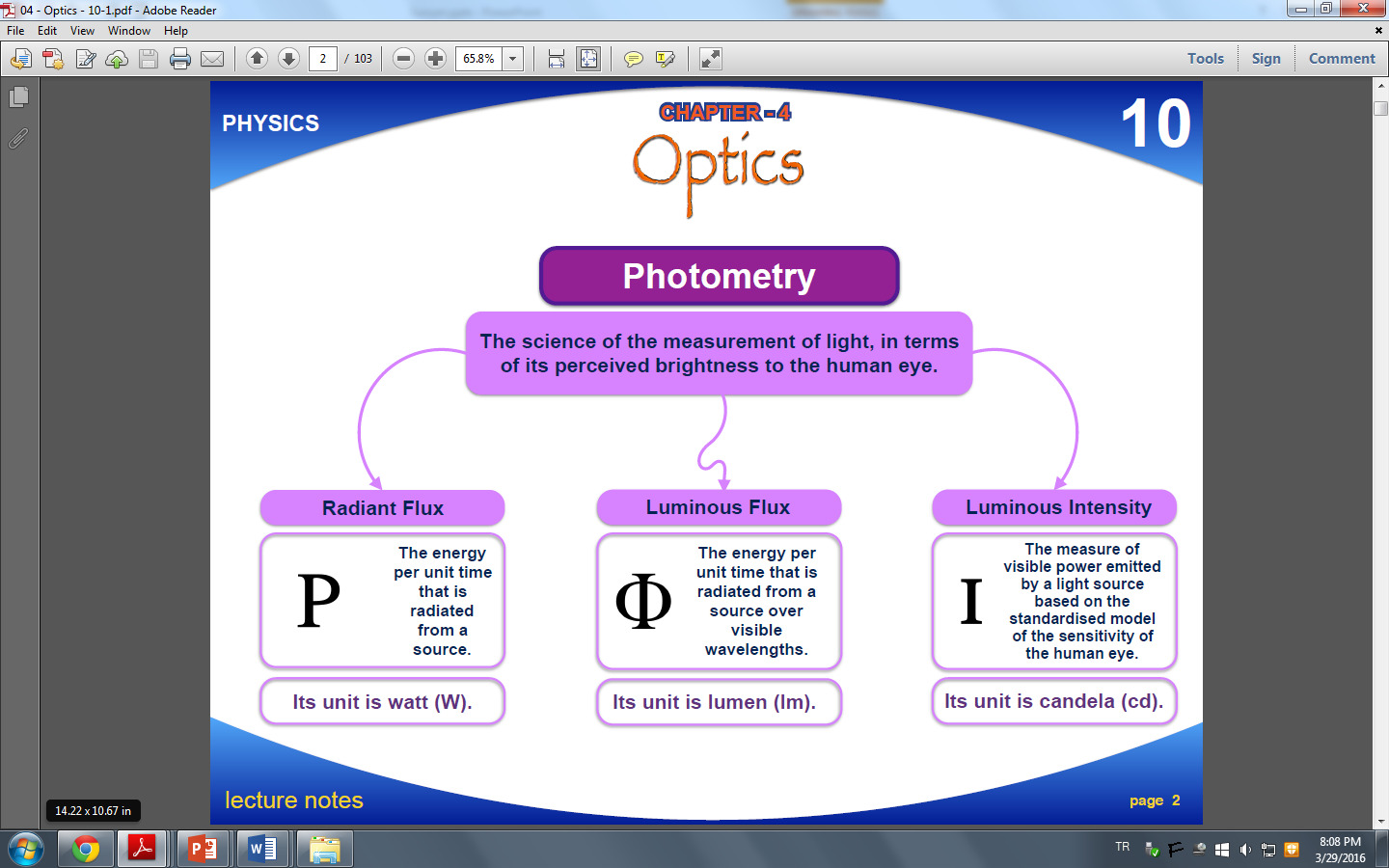 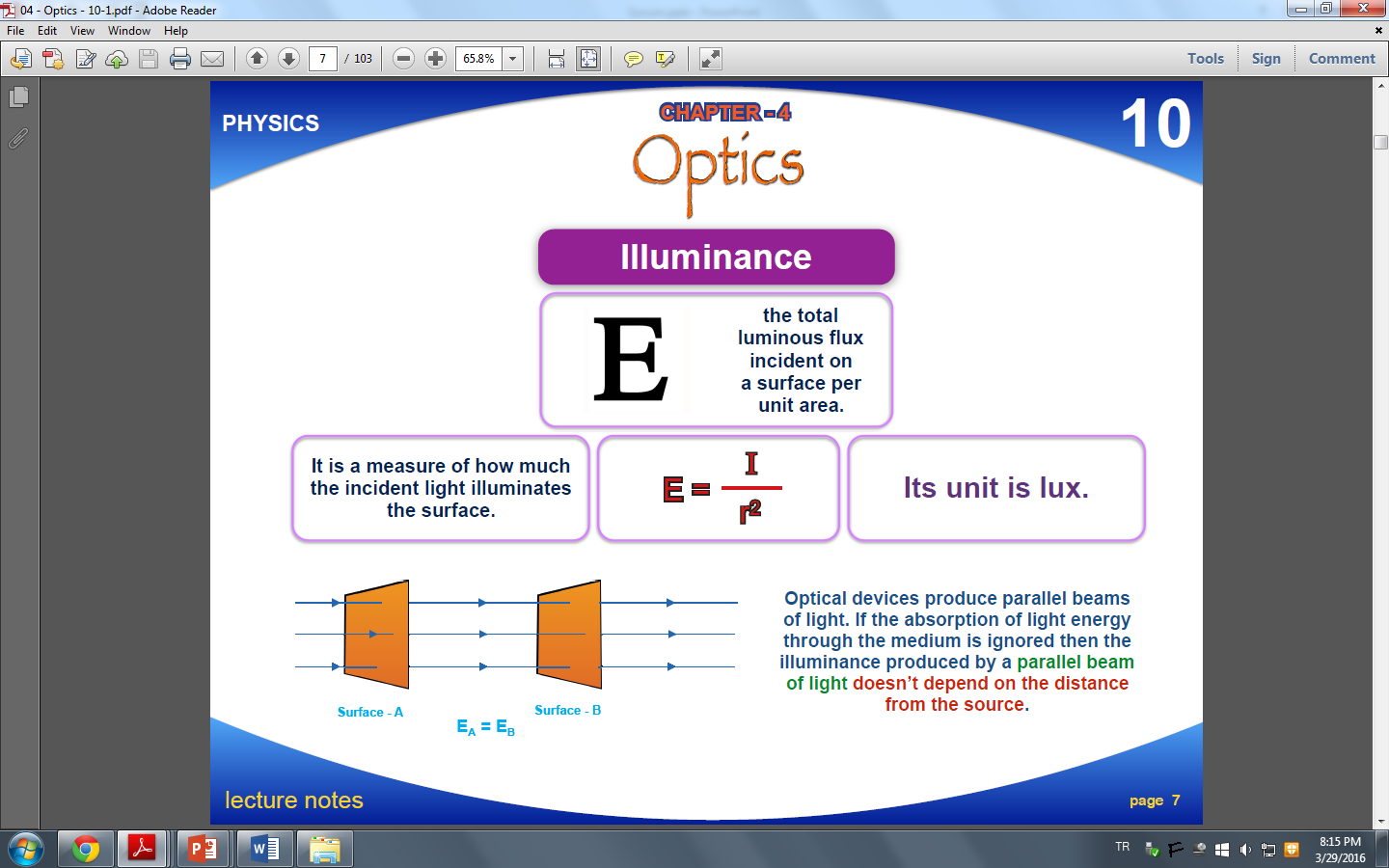 Işık 
Şiddeti
Işık 
Akısı
Aydınlanma Şiddeti
birimi lüks (lx) tür
birimi lümen (lm) dir.
birimi candela (cd) dır.
32
Aydınlanma
ANLAŞILMAYAN BİR YER VAR MI?
33
Aydınlanma
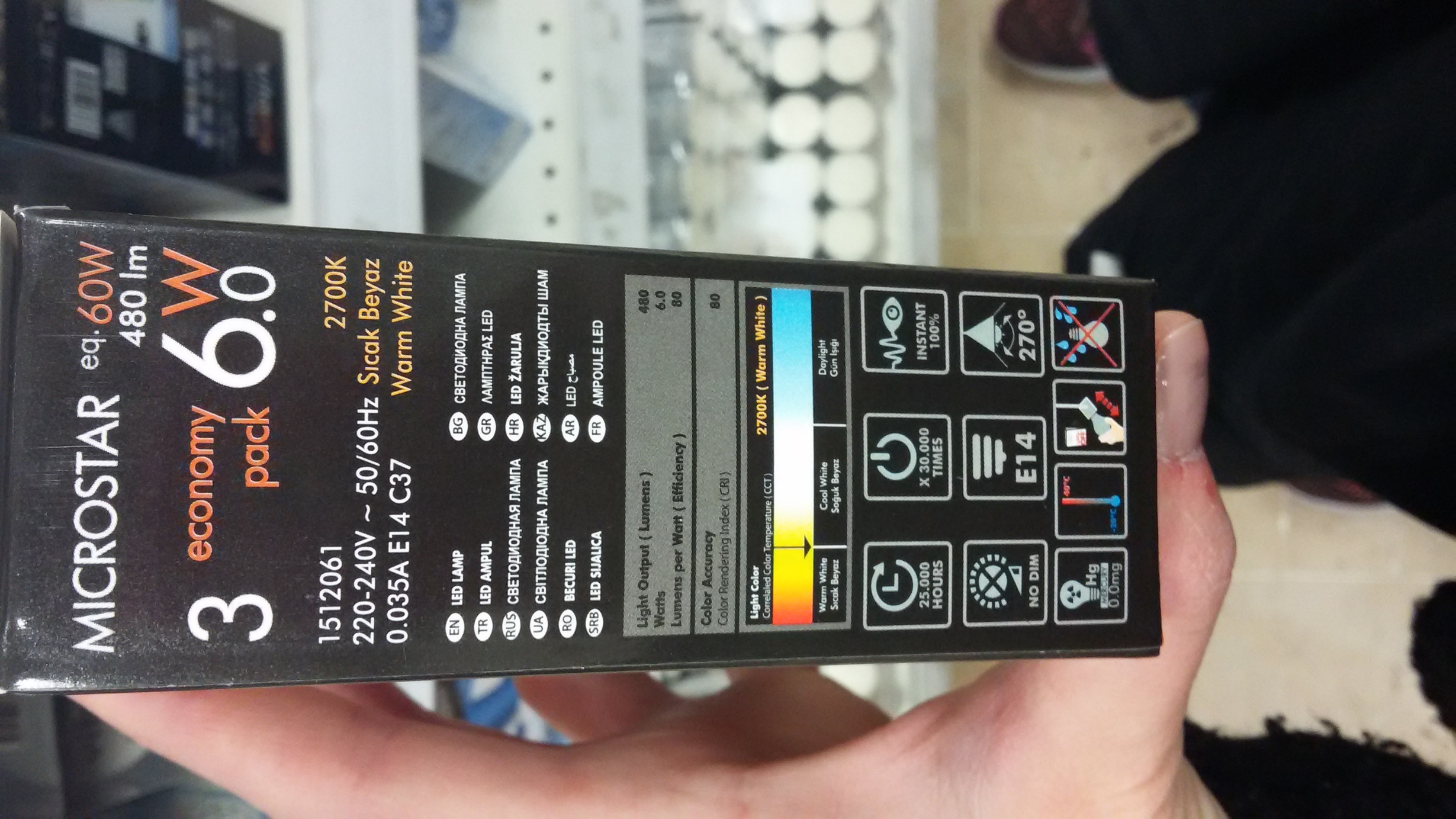 34
Aydınlanma
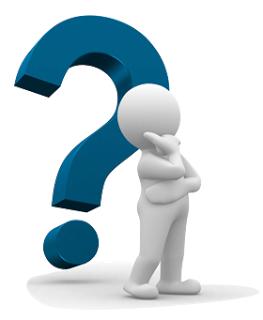 NELER OĞRENDİK?
35
Aydınlanma - Tekrar
Aydınlanma
------------------------------
Önceki dersin tekrarı 
Ev aydınlatmasında kullanılan araçlar
Işığın tarihsel süreci
Işık şiddeti
Işık akısı
Aktivite 
Aydınlanma şiddeti
Ev aydınlatmasında kullanılan araçla
Günlük hayat örnekleri
Soru çözümü
Ders özeti
Evimizi aydınlatmak için bir çok araç kullanırız
Peki seçim yaparken neye dikkat etmem gerekir?
36
Aydınlanma - Sorular
Aydınlanma
------------------------------
Önceki dersin tekrarı 
Ev aydınlatmasında kullanılan araçlar
Işığın tarihsel süreci
Işık şiddeti
Işık akısı
Aktivite 
Aydınlanma şiddeti
Ev aydınlatmasında kullanılan araçla
Günlük hayat örnekleri
Soru çözümü
Ders özeti
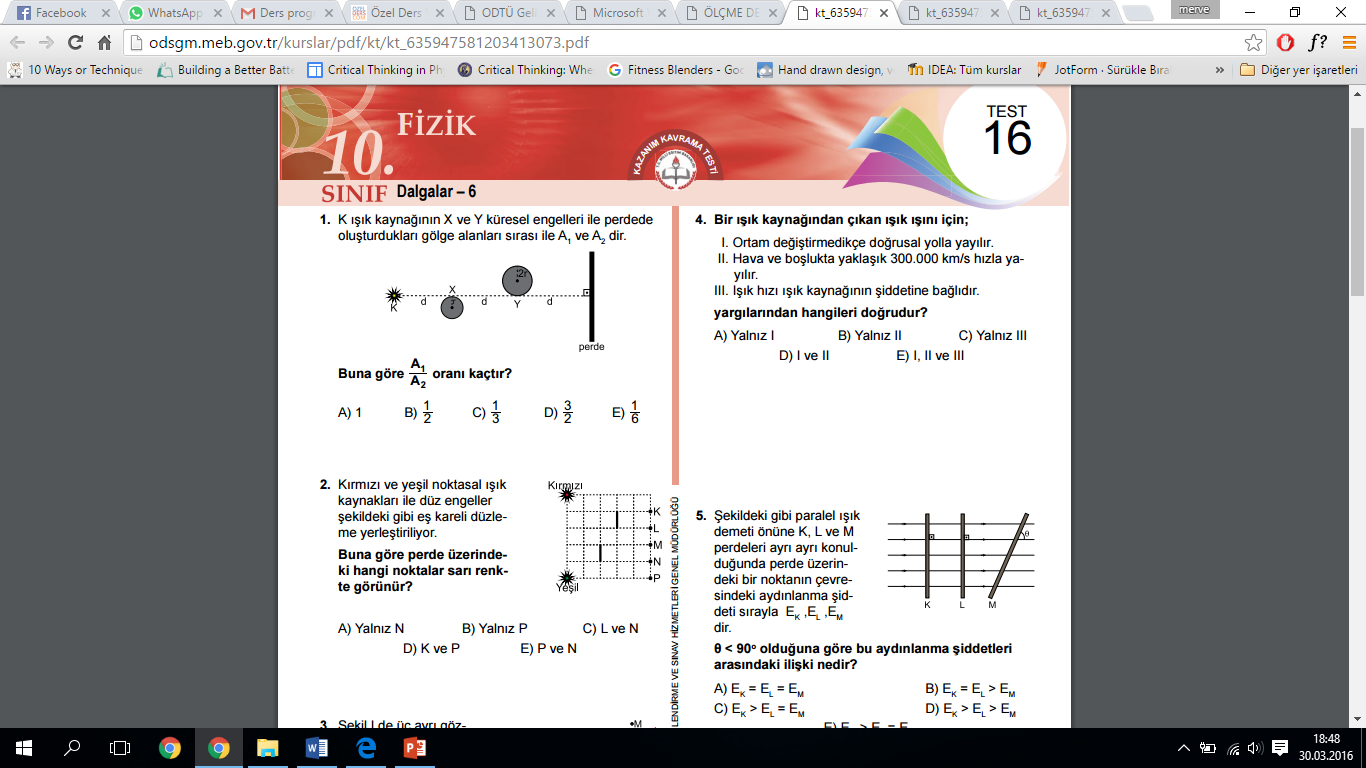 37
Aydınlanma - Sorular
Aydınlanma
------------------------------
Önceki dersin tekrarı 
Ev aydınlatmasında kullanılan araçlar
Işığın tarihsel süreci
Işık şiddeti
Işık akısı
Aktivite 
Aydınlanma şiddeti
Ev aydınlatmasında kullanılan araçla
Günlük hayat örnekleri
Soru çözümü
Ders özeti
[Speaker Notes: Ilk dsoıru olsun]
38
Aydınlanma - Sorular
Aydınlanma
------------------------------
Önceki dersin tekrarı 
Ev aydınlatmasında kullanılan araçlar
Işığın tarihsel süreci
Işık şiddeti
Işık akısı
Aktivite 
Aydınlanma şiddeti
Ev aydınlatmasında kullanılan araçla
Günlük hayat örnekleri
Soru çözümü
Ders özeti
39
Aydınlanma - Sorular
Aydınlanma
------------------------------
Önceki dersin tekrarı 
Ev aydınlatmasında kullanılan araçlar
Işığın tarihsel süreci
Işık şiddeti
Işık akısı
Aktivite 
Aydınlanma şiddeti
Ev aydınlatmasında kullanılan araçla
Günlük hayat örnekleri
Soru çözümü
Ders özeti
40
Aydınlanma - Sorular
Aydınlanma
------------------------------
Önceki dersin tekrarı 
Ev aydınlatmasında kullanılan araçlar
Işığın tarihsel süreci
Işık şiddeti
Işık akısı
Aktivite 
Aydınlanma şiddeti
Ev aydınlatmasında kullanılan araçla
Günlük hayat örnekleri
Soru çözümü
Ders özeti
Yarıçapları yandaki şekilde verilen K, L ve M kürelerinin merkezlerinde özdeş ve ışık şiddetleri I olan kaynaklar bulunmaktadır. Kürelerin iç yüzeylerindeki ışık akıları ΦK , ΦL , ΦM ile aydınlanma şiddetleri EK , EL ve EM arasındaki ilişki nasıldır?
41
Aydınlanma - Sorular
Aydınlanma
------------------------------
Önceki dersin tekrarı 
Ev aydınlatmasında kullanılan araçlar
Işığın tarihsel süreci
Işık şiddeti
Işık akısı
Aktivite 
Aydınlanma şiddeti
Ev aydınlatmasında kullanılan araçla
Günlük hayat örnekleri
Soru çözümü
Ders özeti
42
Aydınlanma - Sorular
Aydınlanma
------------------------------
Önceki dersin tekrarı 
Ev aydınlatmasında kullanılan araçlar
Işığın tarihsel süreci
Işık şiddeti
Işık akısı
Aktivite 
Aydınlanma şiddeti
Ev aydınlatmasında kullanılan araçla
Günlük hayat örnekleri
Soru çözümü
Ders özeti
43
Aydınlanma - Sorular
Aydınlanma
------------------------------
Önceki dersin tekrarı 
Ev aydınlatmasında kullanılan araçlar
Işığın tarihsel süreci
Işık şiddeti
Işık akısı
Aktivite 
Aydınlanma şiddeti
Ev aydınlatmasında kullanılan araçla
Günlük hayat örnekleri
Soru çözümü
Ders özeti
44
Aydınlanma
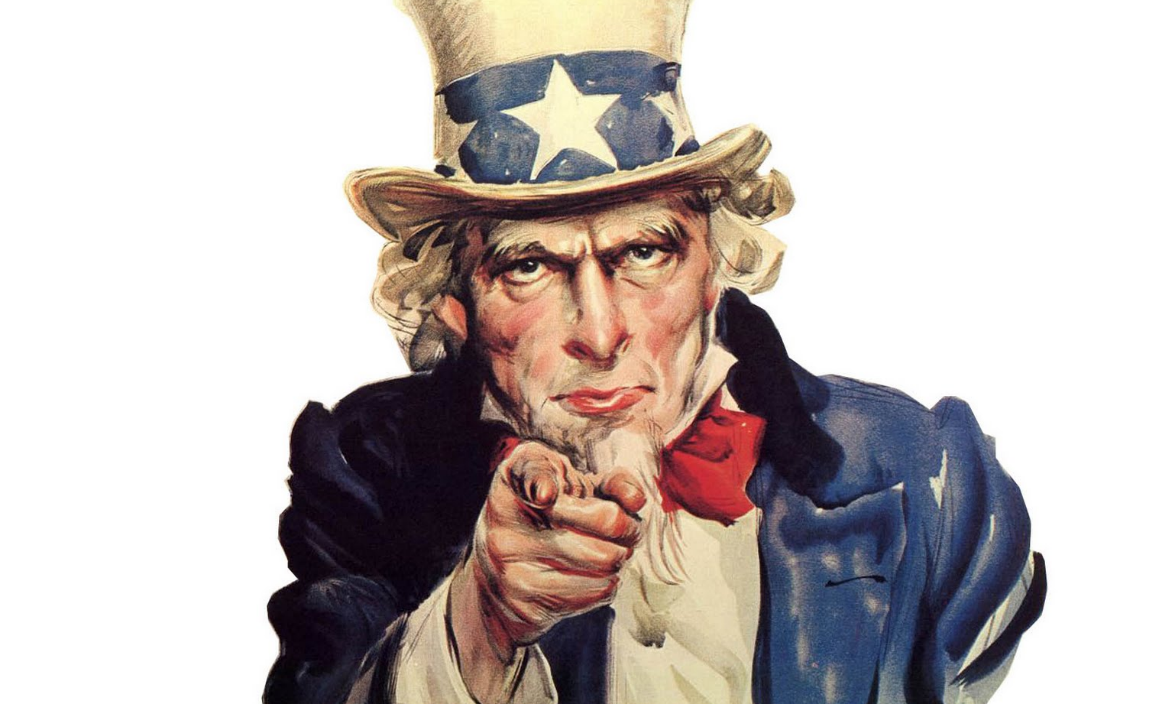 GÜNÜN YILDIZI ?
45
Aydınlanma
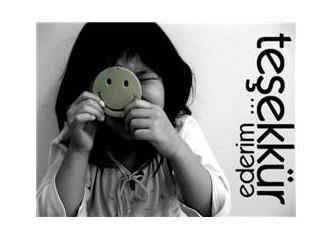 46
10.4.1. Aydınlanma10.4.1.1. Işığın doğası ile ilgili bilgilerin tarihsel süreç içindeki değişimini farkeder.a. Dalga ve tanecik teorisinden bahsedilir, ayrıntılara girilmez.b. Işığın dalga özelliği ile su dalgalarının benzerlikleri vurgulanır.10.4.1.2. Işık şiddeti, ışık akısı ve aydınlanma şiddeti kavramlarını açıklayarak birbirleri ile ilişkilendirir.a. Deney yaparak aydınlanma şiddeti ile ışık şiddeti, uzaklık ve açı arasında ilişki kurulur.b. Işık şiddeti, ışık akısı ve aydınlanma şiddeti kavramları ile ilgili matematiksel işlemlere girilmez.